Georgia’s Regional Commissions
A Technical Assistance Resource for Local Governments 
with American Rescue Plan Act Opportunities
62 Years of Service
Georgia Planning Act of 1989
HB 1216 (2007-2008 session)
General Planning Enabling Act of 1957
12 regionscovering every city and county in Georgia
Regional Commissions Scope of Services
Services – Local Government/Public Administration
Service Delivery Strategy Agreements 
Ordinance Development /Charter Revisions
Financial / Administrative 
Budget Development
RFP for Services
Human Resources 
Compensation Systems 
Policies
Key Personnel Recruitment
Housing Assessments
Citizen Surveys/Stakeholder Processes
Data and Analysis
AN EXTENSION OF 
LOCAL GOVERNMENT STAFF
Services – Planning
Local Comprehensive Planning
Regional Planning 
Specialty Community Planning
Downtown Development
Redevelopment
Recreation or Greenspace 
Historic Preservation
Pre-Disaster Hazard Mitigation
Specialty Environmental Planning
Water Quality
Brownfields
Solid Waste
Specialty Transportation Planning 
Wayfinding 
Transit Development 
Bike/Ped
Safe Routes to School
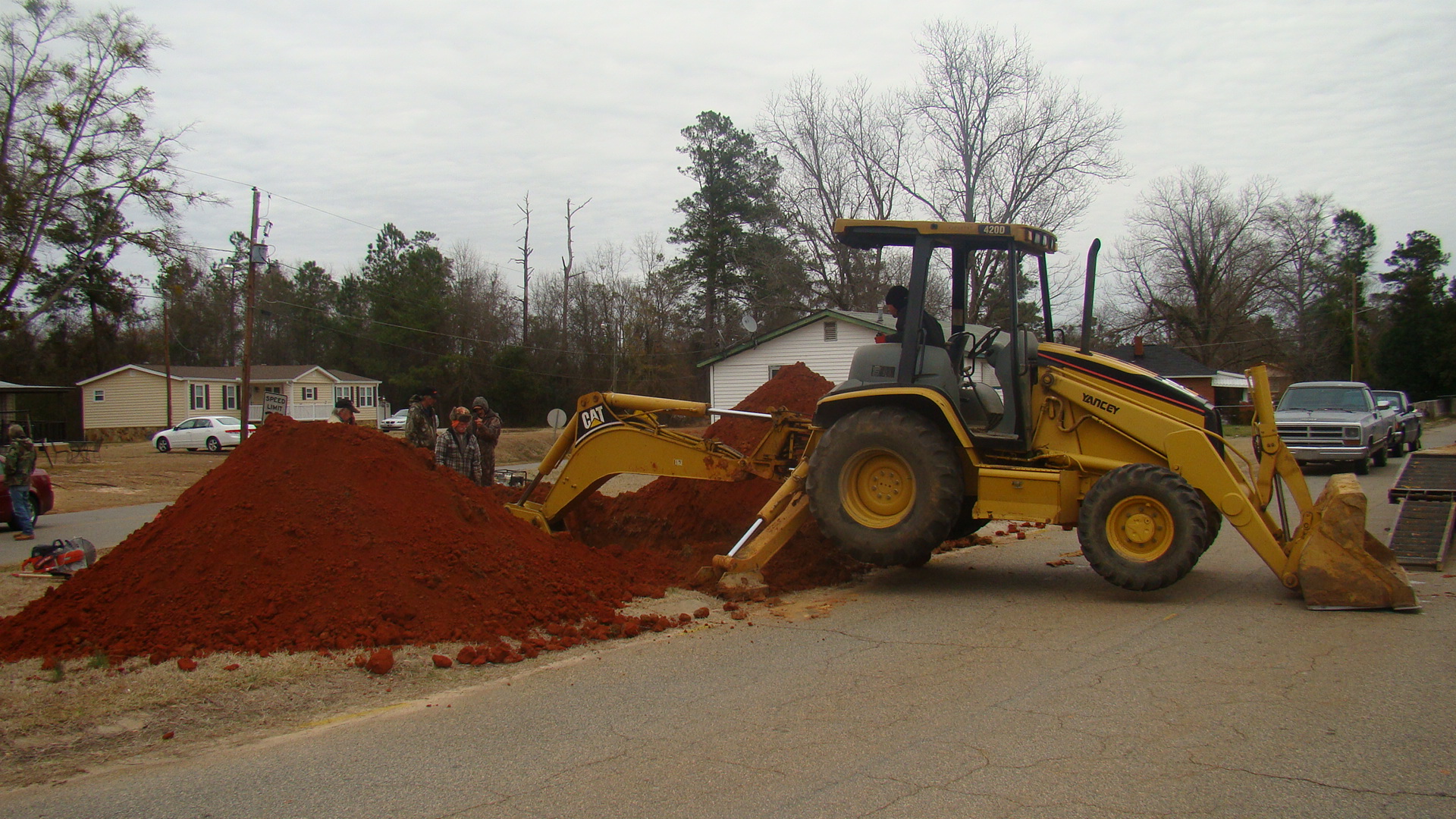 Services – Grant Writing/Administration
Grant Services 
Project Development
Application Preparation
Administration
_________
Community Development (CDBG, OneGeorgia, USDA, GEFA) 
Housing
Recreation
Transportation 
Law Enforcement (AFG, COPS, Byrne JAG, OJJDP)
Services - Economic Development
Grant writing and administration to support economic development
Comprehensive Economic Development Strategy (CEDS)
COVID Resiliency Plan
Incentive Development and Deal Structuring
Prospect Inquiries and Site Visits 
Strategic Planning
Local Area Economic Impact Analysis
Revolving Loan Funds
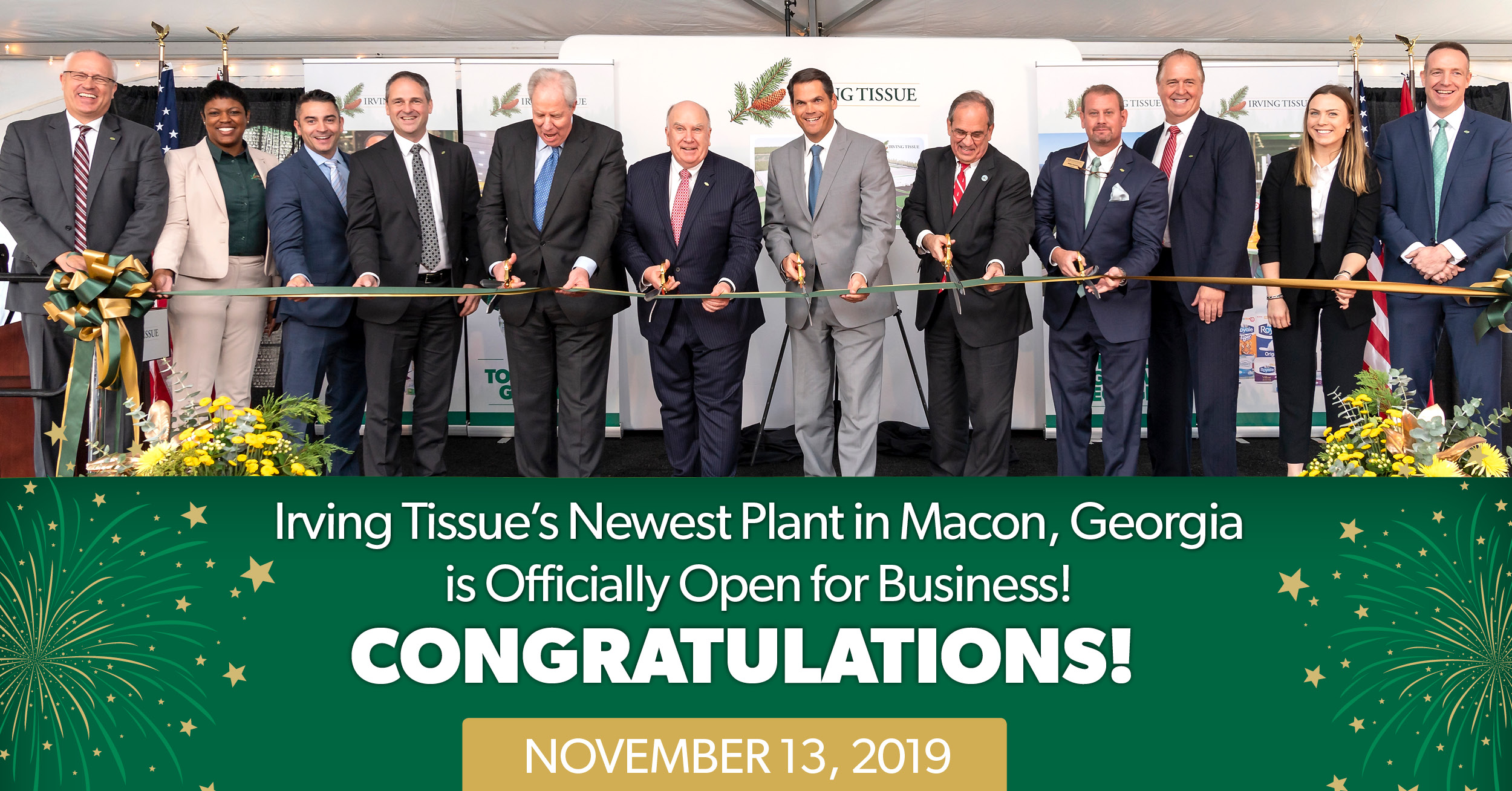 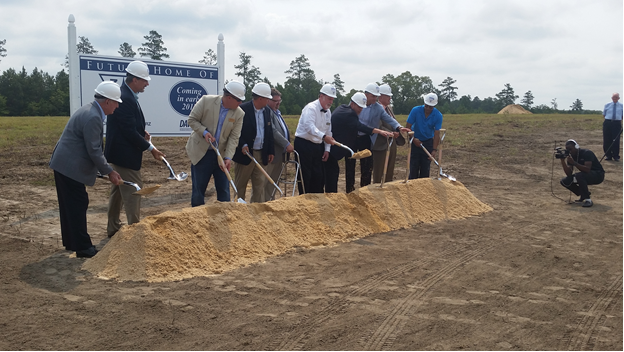 ARPA Assistance
Planning for Use of Funds 
Project Development
Community Listening Sessions
Determining which ARPA funds to use for which need  (State, Local, Other Agency)
DUNS and SAM Registration and maintenance
Record Keeping 
Reporting to Treasury or other agencies
Procurement of Services (2 CFR)
Davis-Bacon Compliance
Certified Payrolls, Interviews, Restitution
Closing Thoughts
Planning before committing to use the funds is critical 
Rules not final yet – could decide now on something that isn’t consistent with final rules
Obligation Deadline:   December 31, 2024
Spending Deadline:    December 31, 2026
Regional Commission’s 
Primary role is supporting local governments - we are here to serve you!  
Experienced in 
Planning
Stakeholder sessions
Managing federal grant programs
Supporting Georgia’s cities and counties